European Union 2 
Constitutional Principles
PROF. DR. MARIA MENG-PAPANTONI
PANTEION UNIVERSITY
VISITING PROFESSOR AT THE EUROPA-INSTITUT, SAARLAND
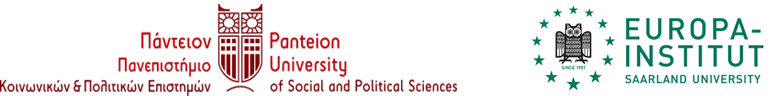 Prof. Dr. Maria Meng-Papantoni, Panteion University
PRIMARY LAW
Treaty on the European Union
Treaty on the Functioning of the European Union
Treaty on the European Atomic Energy Community
Other primary sources, particularly the
Charter of Fundamental Rights of the European Union

Public International Law treaties concluded by sovereign states
Application of general rules of International treaty law?
Prof. Dr. Maria Meng-Papantoni, Panteion University
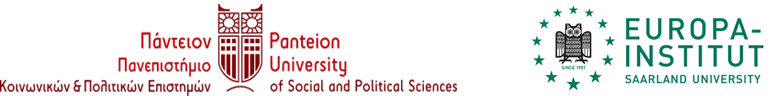 Treaty on the European Union
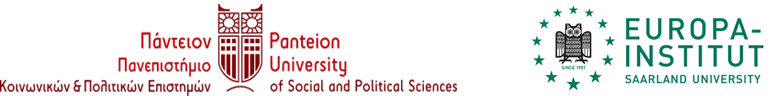 Prof. Dr. Maria Meng-Papantoni, Panteion University
Treaty on the Functioning of the European Union
The old TEC , slightly adapted and modified, but in the operative part very similar.
Mostly about the activities of the EU
Competences enlarged by e.g. energy policy, police and judicial cooperation in criminal matters, space, sport and tourism
Streamlined institutional rules (however not as well as in the abandoned Constitution)
Prof. Dr. Maria Meng-Papantoni, Panteion University
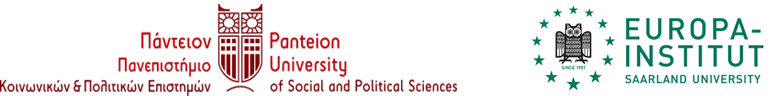 [Speaker Notes: The Treaty on the Functioning of the European Union (‘TFEU’)has been developed from the Treaty establishing the European Community. It has more or less the same structure as the EC Treaty. The main changes concern the external action of the EU and the introduction of new chapters, in particular on energy policy, police and judicial cooperation in criminal matters, space, sport and tourism.]
Treaty on the European Atomic Energy Community
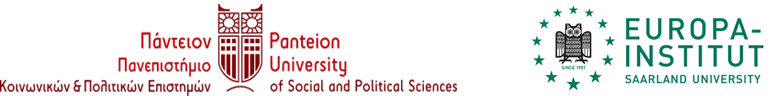 Prof. Dr. Maria Meng-Papantoni, Panteion University
[Speaker Notes: The Treaty establishing the European Atomic Energy Community (EAEC Treaty — ‘Euratom Treaty’) has been amended at different stages. In each case, the specific amendments  have been made in protocols annexed to the Treaty of Lisbon]
Basic values of the EU (art. 2 TEU)
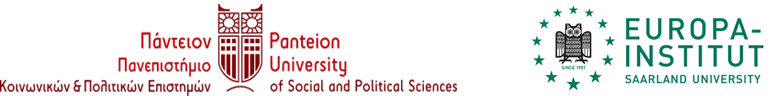 Prof. Dr. Maria Meng-Papantoni, Panteion University
[Speaker Notes: Art. 2 TFEU „The Union is founded on the values of respect for human dignity, freedom, democracy, equality, the rule of law and respect for human rights, including the rights of persons belonging to minorities. 
These values are common to the Member States in a society in which pluralism, non-discrimination, tolerance, justice, solidarity and equality between women and men prevail

Art. 3.1 TFEU: The Union’s aim is to promote peace, its values and the well-being of its peoples.]
Freedom Security Justice
Art. 3.2. TEU 


The Union shall offer its citizens an area of freedom, security and justice without internal frontiers, 
in which the free movement of persons is ensured in conjunction 
with appropriate measures with respect to external border controls, asylum, immigration 
and the prevention and combating of crime.
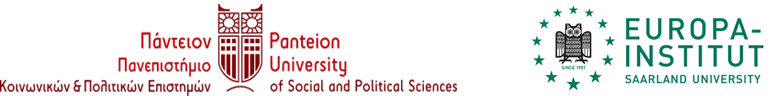 Prof. Dr. Maria Meng-Papantoni, Panteion University
[Speaker Notes: Art. 3.2. TEU 
The Union shall offer its citizens an area of freedom, security and justice without internal frontiers, 
in which the free movement of persons is ensured in conjunction 
with appropriate measures with respect to external border controls, asylum, immigration 
and the prevention and combating of crime.]
Art. 3.3 TEU
The Union shall establish an internal market. 
It shall work for the sustainable development of Europe based on
balanced economic growth and 
price stability, 
a highly competitive social market economy, 
aiming at full employment and social progress, and 
a high level of protection and improvement of the quality of the environment. 
It shall promote scientific and technological advance.
Internal Market
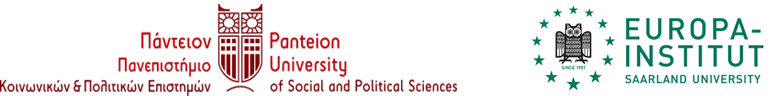 Prof. Dr. Maria Meng-Papantoni, Panteion University
[Speaker Notes: Art. 3.3 TEU
The Union shall establish an internal market. It shall work for the sustainable development of Europe based on balanced economic growth and price stability, a highly competitive social market economy, aiming at full employment and social progress, and a high level of protection and improvement of the quality of the environment. It shall promote scientific and technological advance.]
Art. 3.3(2) TEU
It shall combat social exclusion and discrimination, and 
shall promote social justice and protection, 
equality between women and men, 
solidarity between generations and 
protection of the rights of the child.
Social Policy
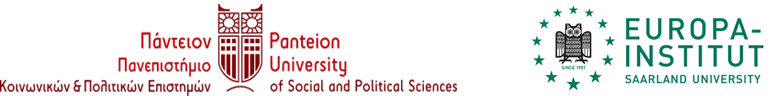 Prof. Dr. Maria Meng-Papantoni, Panteion University
[Speaker Notes: Art. 3.3.2 TEU
It shall combat social exclusion and discrimination, and shall promote social justice and protection, equality between women and men, solidarity between generations and protection of the rights of the child.]
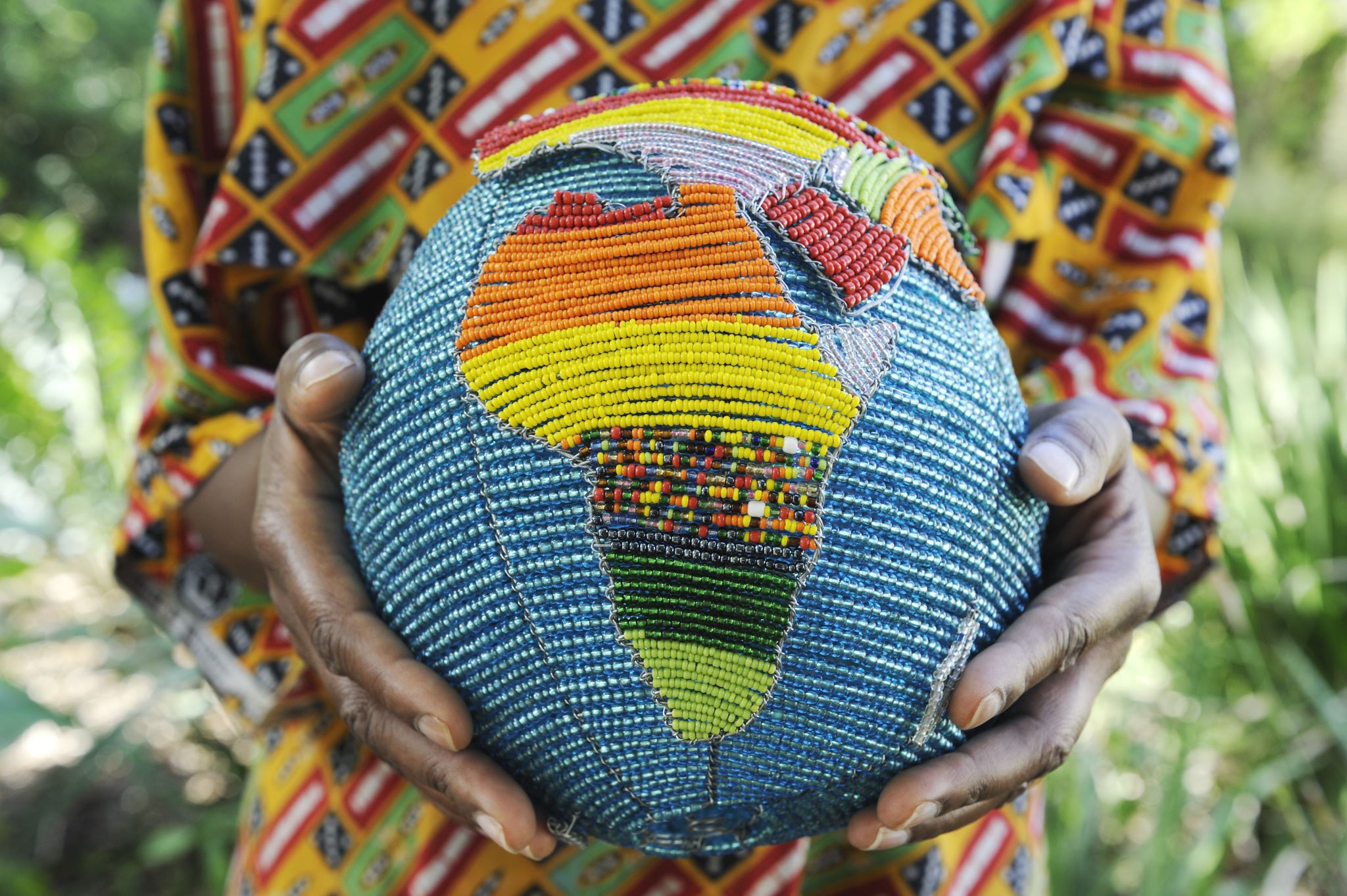 Cohesion of the member states
Art. 3.3(3) TEU
It shall promote economic, social and territorial cohesion, and 
solidarity among Member States.
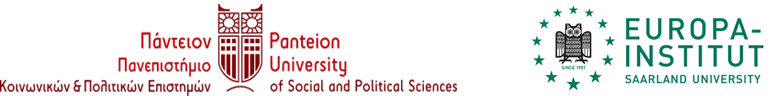 Prof. Dr. Maria Meng-Papantoni, Panteion University
[Speaker Notes: Art. 3.3.3 TEU
It shall promote economic, social and territorial cohesion, and solidarity among Member States.]
Art. 3.3 TEU: „promote economic, social and territorial cohesion, and solidarity among Member States“
Art. 3.5 TEU: „solidarity and mutual respect among peoples“
Art. 67.2 TFEU: solidarity concerning„asylum, immigration and external border control“ see also 80 TFEU
Art. 122 TFEU: solidarity in economic policy
Art. 194 TFEU: solidarity in energy policy
Art. 222 TFEU: solidarity in fighting terrorism
________________________________________________________________________
ECJ 39/72 – Premiums for slaughtering cows, COM v. Italy, No. 24
IN PERMITTING MEMBER STATES TO PROFIT FROM THE ADVANTAGES OF THE COMMUNITY, THE TREATY IMPOSES ON THEM ALSO THE OBLIGATION TO RESPECT ITS RULES .
FOR A STATE UNILATERALLY TO BREAK, ACCORDING TO ITS OWN CONCEPTION OF NATIONAL INTEREST, THE EQUILIBRIUM BETWEEN ADVANTAGES AND OBLIGATIONS FLOWING FROM ITS ADHERENCE TO THE COMMUNITY BRINGS INTO QUESTION THE EQUALITY OF MEMBER STATES BEFORE COMMUNITY LAW AND CREATES DISCRIMINATIONS AT THE EXPENSE OF THEIR NATIONALS, AND ABOVE ALL OF THE NATIONALS OF THE STATE ITSELF WHICH PLACES ITSELF OUTSIDE THE COMMUNITY RULES .
25 THIS FAILURE IN THE DUTY OF SOLIDARITY ACCEPTED BY MEMBER STATES BY THE FACT OF THEIR ADHERENCE TO THE COMMUNITY STRIKES AT THE FUNDAMENTAL BASIS OF THE COMMUNITY LEGAL ORDER .
Solidarity between members
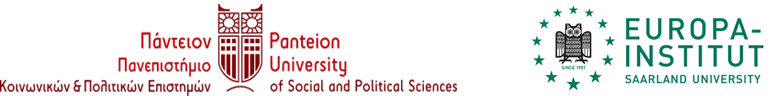 Prof. Dr. Maria Meng-Papantoni, Panteion University
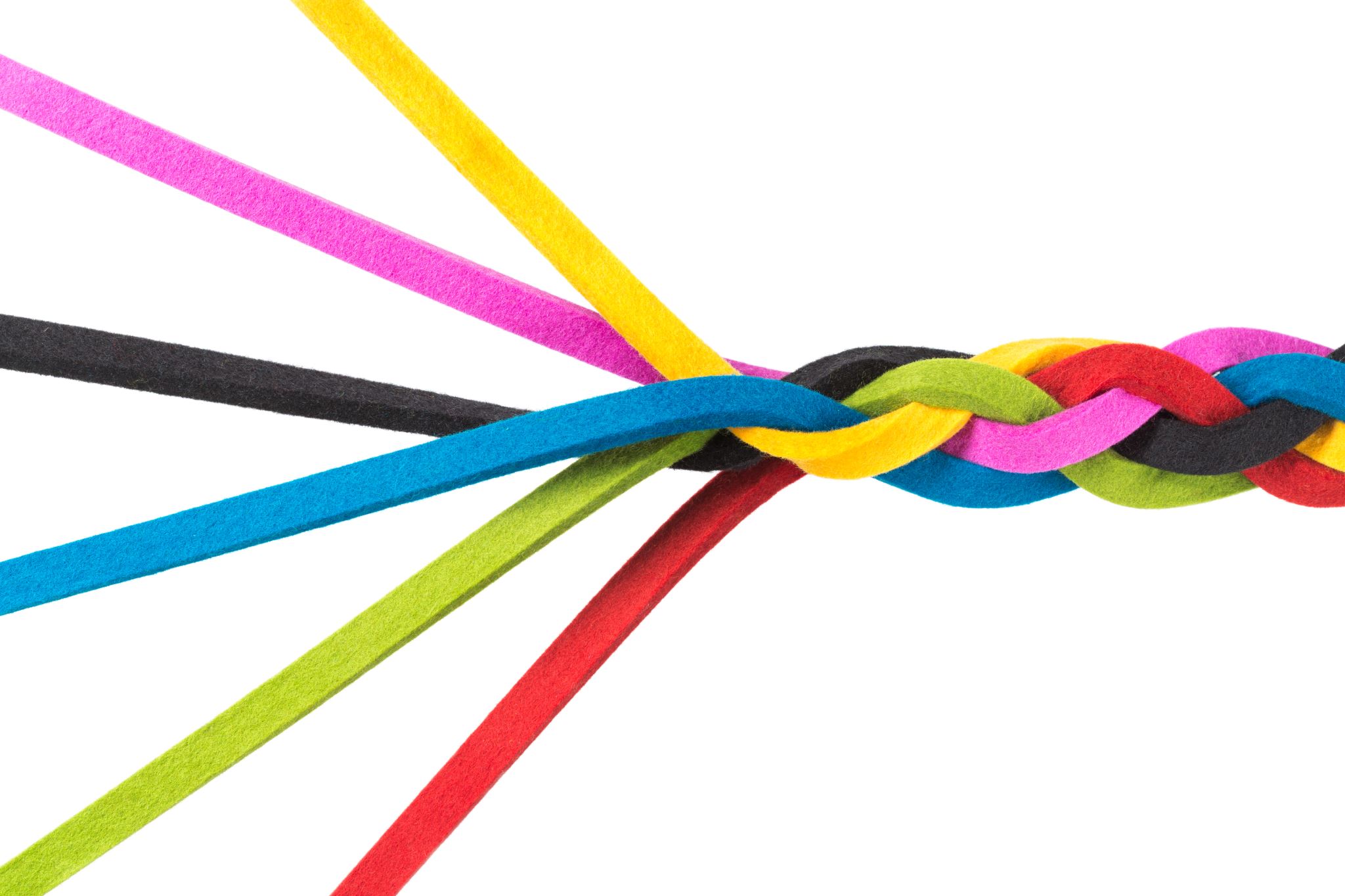 Procedural duty to solidarity
Art. 4.3 TEU
3. Pursuant to the 
principle of sincere cooperation, 
the Union and the Member States shall, in full mutual respect, 
assist each other in carrying out tasks which flow from the Treaties
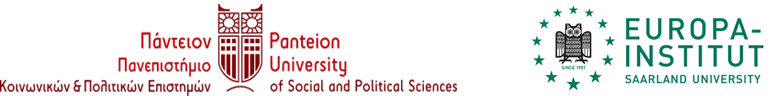 Prof. Dr. Maria Meng-Papantoni, Panteion University
[Speaker Notes: Art. 4. 3 EUT
3. Pursuant to the principle of sincere cooperation, the Union and the Member States shall, in full mutual respect, assist each other in carrying out tasks which flow from the Treaties]
Art. 4.3 TEU: Pursuant to the principle of sincere cooperation, the Union and the Member States shall, in full mutual respect, assist each other in carrying out tasks which flow from the Treaties.
The Member States shall take any appropriate measure, general or particular, to ensure fulfilment of the obligations arising out of the Treaties or resulting from the acts of the institutions of the Union.
The Member States shall facilitate the achievement of the Union’s tasks and refrain from any measure which could jeopardise the attainment of the Union’s objectives.
Mutual assistance
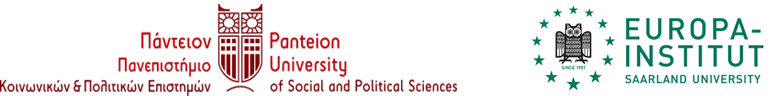 Prof. Dr. Maria Meng-Papantoni, Panteion University
[Speaker Notes: Art. 4.4 TEU: 3. Pursuant to the principle of sincere cooperation, the Union and the Member States shall, in full mutual respect, assist each other in carrying out tasks which flow from the Treaties.The Member States shall take any appropriate measure, general or particular, to ensure fulfilment of the obligations arising out of the Treaties or resulting from the acts of the institutions of the Union.The Member States shall facilitate the achievement of the Union’s tasks and refrain from any measure which could jeopardise the attainment of the Union’s objectives]
Art. 42.7 TEU:
7. If a Member State is the victim of armed aggression on its territory, the other Member States shall have towards it an obligation of aid and assistance by all the means in their power, in accordance with Article 51 of the United Nations Charter. This shall not prejudice the specific character of the security and defence policy of certain Member States.
Military solidarity
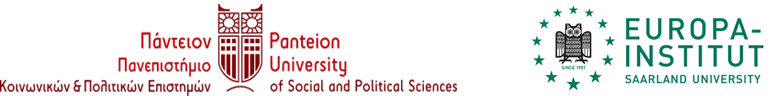 Prof. Dr. Maria Meng-Papantoni, Panteion University
[Speaker Notes: Art. 42.7 TEU:
7. If a Member State is the victim of armed aggression on its territory, the other Member States shall have towards it an obligation of aid and assistance by all the means in their power, in accordance with Article 51 of the United Nations Charter. This shall not prejudice the specific character of the security and defence policy of certain Member States.]
Art. 3.3(4) TEU
The Union shall respect its rich cultural and linguistic diversity, and shall ensure that Europe’s cultural heritage is safeguarded and enhanced

27 Member States with 24 languages and important cultural diversities

See e.g. Greece and Finland
Cultural Diversity
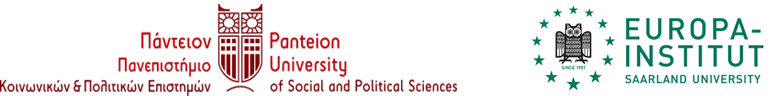 Prof. Dr. Maria Meng-Papantoni, Panteion University
[Speaker Notes: 24 Languages
28 States with ?? Cultural diversities

Art. 3.3.4 TEU
It shall respect its rich cultural and linguistic diversity, and shall ensure that Europe’s cultural heritage is safeguarded and enhanced]
Economic and monetary union
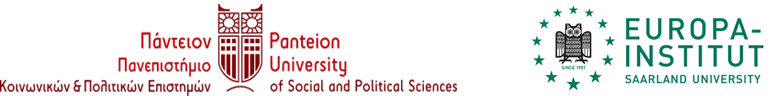 Prof. Dr. Maria Meng-Papantoni, Panteion University
[Speaker Notes: 3.4 TEU
The Union shall establish an economic and monetary union whose currency is the euro.]
Foreign Policy
3.5 TEU


In its relations with the wider world, the Union shall uphold and promote its values and interests and contribute to the protection of its citizens. 
It shall contribute to peace, security, the sustainable development of the Earth, solidarity and mutual respect among peoples, free and fair trade, eradication of poverty and the protection of human rights, in particular the rights of the child, 
as well as to the strict observance and the development of international law, including respect for the principles of the United Nations Charter.
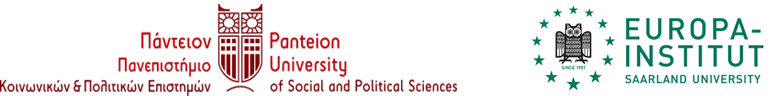 Prof. Dr. Maria Meng-Papantoni, Panteion University
[Speaker Notes: 3.4 TEU
In its relations with the wider world, the Union shall uphold and promote its values and interests and contribute to the protection of its citizens. It shall contribute to peace, security, the sustainable development of the Earth, solidarity and mutual respect among peoples, free and fair trade, eradication of poverty and the protection of human rights, in particular the rights of the child, as well as to the strict observance and the development of international law, including respect for the principles of the United Nations Charter.]
Article 9 TEU
In all its activities, the Union shall observe  the principle of the equality of its citizens, 
who shall receive equal attention from its institutions, bodies, offices and agencies. 
Every national of a Member State shall be a citizen of the Union. 
Citizenship of the Union shall be additional to and not replace national citizenship
Equal Citizenship
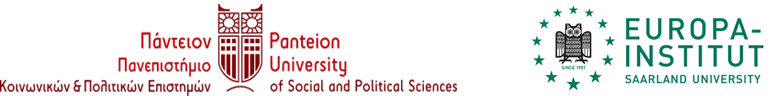 Prof. Dr. Maria Meng-Papantoni, Panteion University
[Speaker Notes: Article 9 TEU
In all its activities, the Union shall observe  the principle of the equality of its citizens, who shall receive equal attention from its institutions, bodies, offices and agencies. Every national of a Member State shall be a citizen of the Union. Citizenship of the Union shall be additional to and not replace national citizenship.]
Article 10 TEU
1. The functioning of the Union shall be founded on representative democracy.
2. Citizens are directly represented at Union level in the European Parliament. 
Member States are represented in the European Council by their Heads of State or Government and in the Council by their governments, themselves democratically accountable either to their national Parliaments, or to their citizens.
3. Every citizen shall have the right to participate in the democratic life of the Union. 
Decisions shall be taken as openly and as closely as possible to the citizen.
4. Political parties at European level contribute to forming European political awareness and to expressing the will of citizens of the Union.
Representative Democracy
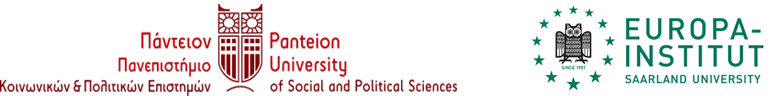 Prof. Dr. Maria Meng-Papantoni, Panteion University
[Speaker Notes: Article 10 TEU
1. The functioning of the Union shall be founded on representative democracy.
2. Citizens are directly represented at Union level in the European Parliament.Member States are represented in the European Council by their Heads of State or Government and in the Council by their governments, themselves democratically accountable either to their national Parliaments, or to their citizens.
3. Every citizen shall have the right to participate in the democratic life of the Union. Decisions shall be taken as openly and as closely as possible to the citizen.
4. Political parties at European level contribute to forming European political awareness and to expressing the will of citizens of the Union.]
Article 11 TEU
1. The institutions shall, by appropriate means, give citizens and representative associations the opportunity to make known and publicly exchange their views in all areas of Union action.
2. The institutions shall maintain an open, transparent and regular dialogue with representative associations and civil society.
3. The European Commission shall carry out broad consultations with parties concerned in order to ensure that the Union’s actions are coherent and transparent
Democratic transparency and initiatives
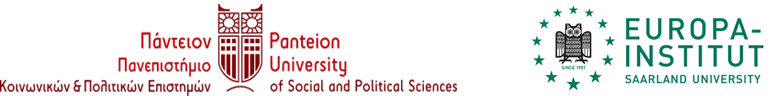 Prof. Dr. Maria Meng-Papantoni, Panteion University
[Speaker Notes: Article 11
1. The institutions shall, by appropriate means, give citizens and representative associations the opportunity to make known and publicly exchange their views in all areas of Union action.
2. The institutions shall maintain an open, transparent and regular dialogue with representative associations and civil society.
3. The European Commission shall carry out broad consultations with parties concerned in order to ensure that the Union’s actions are coherent and transparent.]
Article 12 TEU
National Parliaments contribute actively to the good functioning of the Union:
(a) through being informed by the institutions of the Union and having draft legislative acts of the Union forwarded to them in accordance with the Protocol on the role of national Parliaments in the European Union;
(b) by seeing to it that the principle of subsidiarity is respected in accordance with the procedures provided for in the Protocol on the application of the principles of subsidiarity and proportionality;
(c) by taking part, within the framework of the area of freedom, security and justice, in the evaluation mechanisms for the implementation of the Union policies in that area, in accordance with Article 70 of the Treaty on the Functioning of the European Union, and through being involved in the political monitoring of Europol and the evaluation of Eurojust’s activities in accordance with Articles 88 and 85 of that Treaty;
(d) by taking part in the revision procedures of the Treaties, in accordance with Article 48 of this Treaty;
(e) by being notified of applications for accession to the Union, in accordance with Article 49 of this Treaty;
(f) by taking part in the inter-parliamentary cooperation between national Parliaments and with the European Parliament, in accordance with the Protocol on the role of national Parliaments in the European Union.
Position of national Parliaments
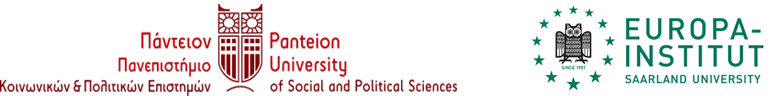 Prof. Dr. Maria Meng-Papantoni, Panteion University
[Speaker Notes: Article 12 TEU
National Parliaments contribute actively to the good functioning of the Union:
(a) through being informed by the institutions of the Union and having draft legislative acts of the Union forwarded to them in accordance with the Protocol on the role of national Parliaments in the European Union;
(b) by seeing to it that the principle of subsidiarity is respected in accordance with the procedures provided for in the Protocol on the application of the principles of subsidiarity and proportionality;
(c) by taking part, within the framework of the area of freedom, security and justice, in the evaluation mechanisms for the implementation of the Union policies in that area, in accordance with Article 70 of the Treaty on the Functioning of the European Union, and through being involved in the political monitoring of Europol and the evaluation of Eurojust’s activities in accordance with Articles 88 and 85 of that Treaty;
(d) by taking part in the revision procedures of the Treaties, in accordance with Article 48 of this Treaty;
(e) by being notified of applications for accession to the Union, in accordance with Article 49 of this Treaty;
(f) by taking part in the inter-parliamentary cooperation between national Parliaments and with the European Parliament, in accordance with the Protocol on the role of nationalParliaments in the European Union.]
Article 7 TFEU
The Union shall ensure consistency between its policies and activities, 
taking all of its objectives into account and 
in accordance with the principle of conferral of powers.
Consistency
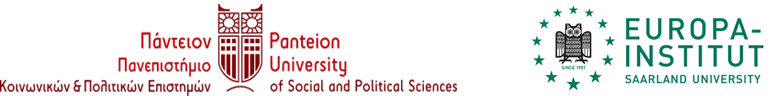 Prof. Dr. Maria Meng-Papantoni, Panteion University
[Speaker Notes: Article 7 TEU
The Union shall ensure consistency between its policies and activities, taking all of its objectives into account and in accordance with the principle of conferral of powers.]
Article 8 TFEU
In all its activities, the Union shall aim to eliminate inequalities, and to promote equality, between men and women. (see also 18 TFEU)
Article 9 TEU
In defining and implementing its policies and activities, the Union shall take into account requirements linked to the promotion of a high  level of employment, the guarantee of adequate social protection, the fight against social exclusion, and a high level of education, training and protection of human health.
Article 10 TFEU
In defining and implementing its policies and activities, the Union shall aim to combat discrimination based on sex, racial or ethnic origin, religion or belief, disability, age or sexual orientation. (see also Art. 19 TFEU = procedural norm)
Non-Discrimination
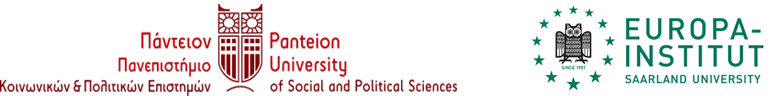 Prof. Dr. Maria Meng-Papantoni, Panteion University
[Speaker Notes: Article 8 TEU
In all its activities, the Union shall aim to eliminate inequalities, and to promote equality, between men and women. (see also 18 TFEU)
Article 9 TEU
In defining and implementing its policies and activities, the Union shall take into account requirements linked to the promotion of a high  level of employment, the guarantee of adequate social protection, the fight against social exclusion, and a high level of education, training and protection of human health.
Article 10 TEU
In defining and implementing its policies and activities, the Union shall aim to combat discrimination based on sex, racial or ethnic origin, religion or belief, disability, age or sexual orientation. (see also Art. 19 TFEU)]
Can a member state treat its own citizen worse than those of other member states?
E.g. stricter rules for the production and marketing of beer in Germany by domestic breweries than by breweries from other member states.
Yes, because mostly EU law does not deal with the relation of the state and its own citizen
Exceptions: e.g. the restriction of exports, the treatment of citizens that have worked abroad, 
i.e. all the subject matters, where EU law deliberately wants to enable activities of citizen on or with foreign territories
Reverse Discrimination
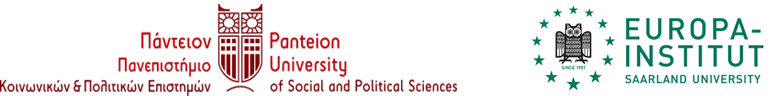 Prof. Dr. Maria Meng-Papantoni, Panteion University
[Speaker Notes: Can a member state treat its own citizen worse than those of other member states?
Stricter rules for the production and marketing of beer in Germany by domestic breweries than by breweries from other member states.
Yes, because mostly EU law does not deal with the relation of the state and its own citizen
Exceptions: e.g. the restriction of exports, the treatment of citizens that have worked abroad, i.e. all the subject matters, where EU law deliberately wants to enable activities of citizen on or with foreign territories]
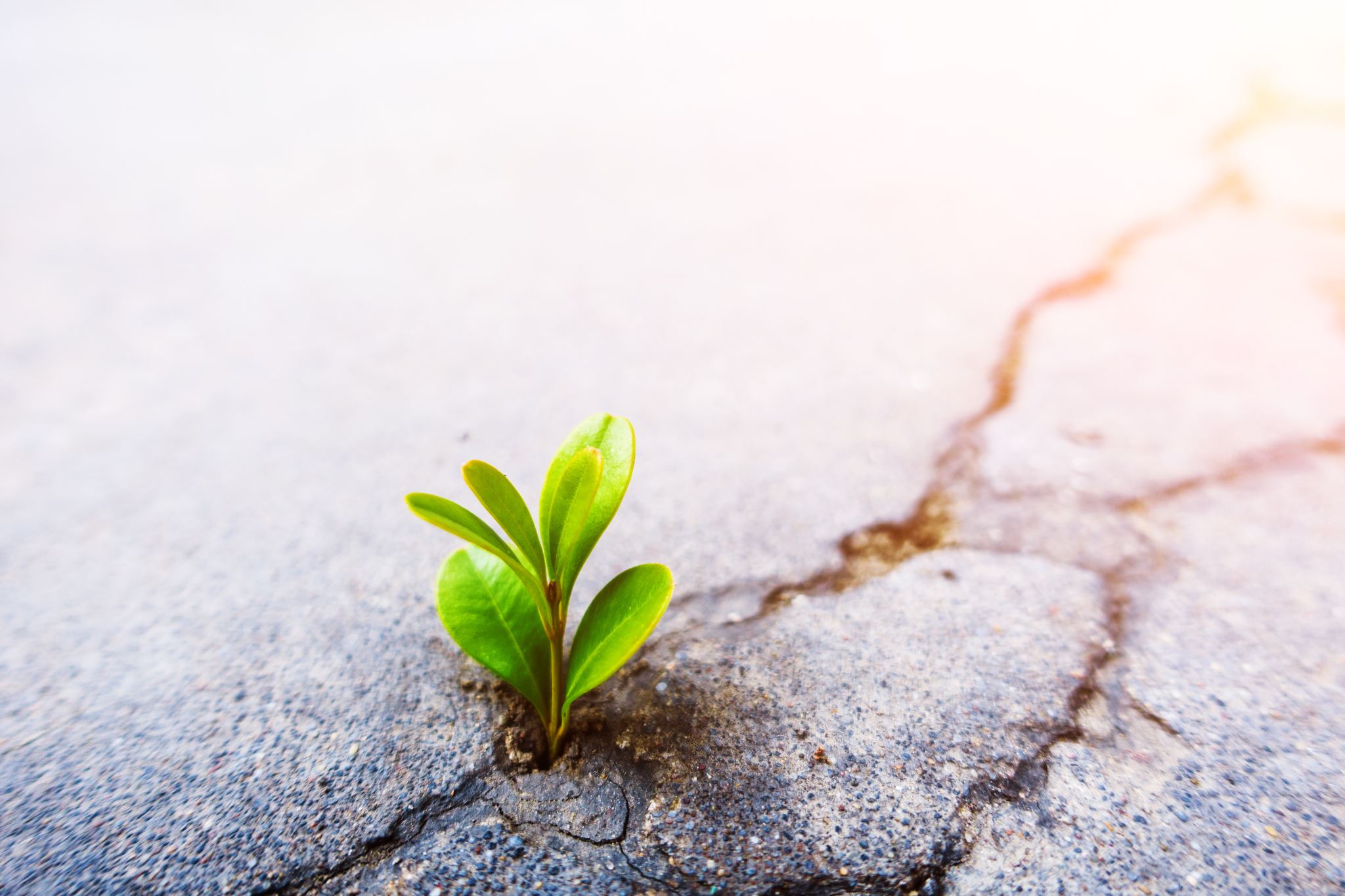 Environmental Protection
Article 11 TFEU

Environmental protection requirements must be integrated into the definition and implementation of the Union’s policies and activities, in particular with a view to promoting sustainable development.
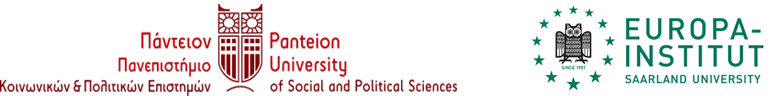 Prof. Dr. Maria Meng-Papantoni, Panteion University
[Speaker Notes: Article 11
Environmental protection requirements must be integrated into the definition and implementation of the Union’s policies and activities, in particular with a view to promoting sustainable development.]
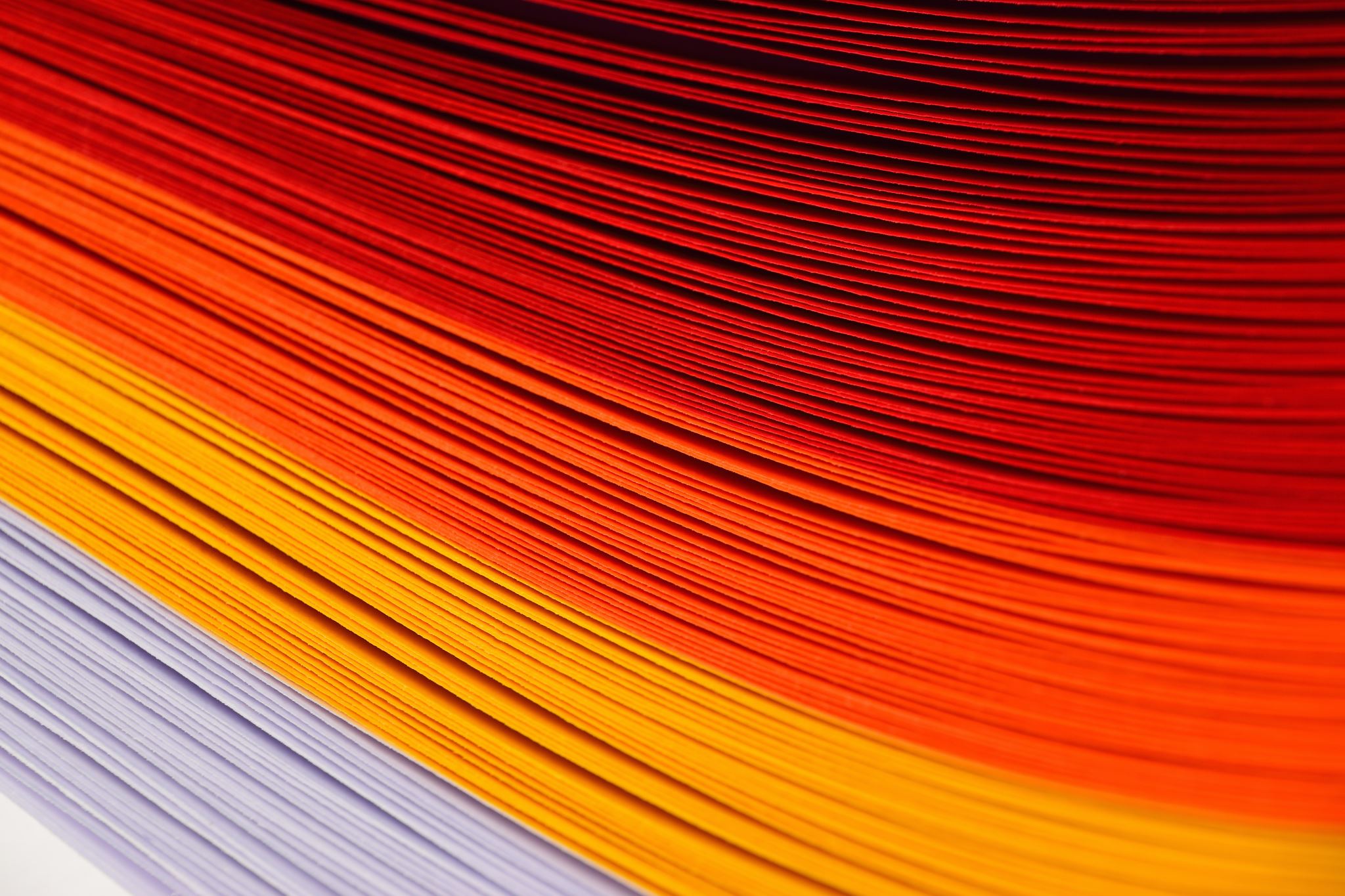 Consumer Protection
Article 12 TFEU

Consumer protection requirements shall be taken into account in defining and implementing other Union policies and activities.
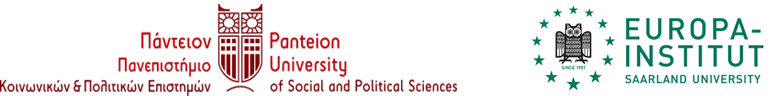 Prof. Dr. Maria Meng-Papantoni, Panteion University
[Speaker Notes: Article 12
Consumer protection requirements shall be taken into account in defining and implementing other Union policies and activities.]
Article 13 TFEU
In formulating and implementing the Union’s agriculture, fisheries, transport, internal market, research and technological development and space policies, the Union and the Member States shall, since animals are sentient beings, pay full regard to the welfare requirements of animals, while respecting the legislative or administrative provisions and customs of the Member States relating in particular to religious rites, cultural traditions and regional heritage.
Protection of Animals
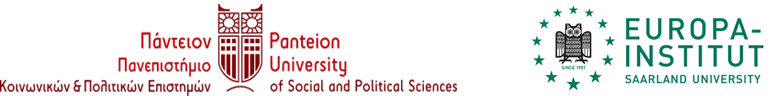 Prof. Dr. Maria Meng-Papantoni, Panteion University
[Speaker Notes: Article 13
In formulating and implementing the Union’s agriculture, fisheries, transport, internal market, research and technological development and space policies, the Union and the Member States shall, since animals are sentient beings, pay full regard to the welfare requirements of animals, while respecting the legislative or administrative provisions and customs of the Member States relating in particular to religious rites, cultural traditions and regional heritage.]
Article 14 TEU
Without prejudice to Article 4 of the Treaty on European Union or to Articles 93, 106 and 107 of this Treaty, 
and given the place occupied by services of general economic interest in the shared values of the Union as well as their role in promoting social and territorial cohesion, 
the Union and the Member States, each within their respective powers and within the scope of application of the Treaties, 
shall take care that such services operate on the basis of principles and conditions, particularly economic and financial conditions, which enable them to fulfil their missions.
Public Services
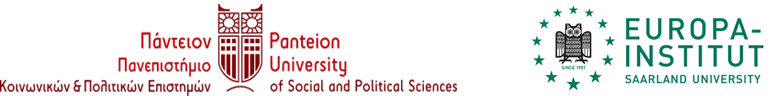 Prof. Dr. Maria Meng-Papantoni, Panteion University
[Speaker Notes: Article 14 TEU
Without prejudice to Article 4 of the Treaty on European Union or to Articles 93, 106 and 107 of this Treaty, and given the place occupied by services of general economic interest in the shared values of the Union as well as their role in promoting social and territorial cohesion, the Union and the Member States, each within their respective powers and within the scope of application of the Treaties, shall take care that such services operate on the basis of principles and conditions, particularly economic and financial conditions, which enable them to fulfil their missions. The European Parliament and the Council, acting by means of regulations in accordance with the ordinary legislative procedure, shall establish these principles and set these conditions without prejudice to the competence of Member States, in compliance with the Treaties, to provide, to commission and to fund such services.]
Article 15 TFEU
1. In order to promote good governance and ensure the participation of civil society, the Union’s institutions, bodies, offices and agencies shall conduct their work as openly as possible.
2. The European Parliament shall meet in public, as shall the Council when considering and voting on a draft legislative act.
3. Any citizen of the Union, and any natural or legal person residing or having its registered office in a Member State, shall have a right of access to documents of the Union’s institutions, bodies, offices and agencies, whatever their medium, subject to the principles and the conditions to be defined in accordance with this paragraph.
Transparency of public power
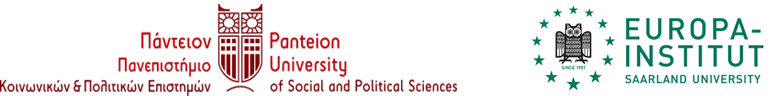 Prof. Dr. Maria Meng-Papantoni, Panteion University
[Speaker Notes: Article 15 TEU
1. In order to promote good governance and ensure the participation of civil society, the Union’s institutions, bodies, offices and agencies shall conduct their work as openly as possible.
2. The European Parliament shall meet in public, as shall the Council when considering and voting on a draft legislative act.
3. Any citizen of the Union, and any natural or legal person residing or having its registered office in a Member State, shall have a right of access to documents of the Union’s institutions, bodies, offices and agencies, whatever their medium, subject to the principles and the conditions to be defined in accordance with this paragraph.....]
Article 16 TFEU
1. Everyone has the right to the protection of personal data concerning them.
2. The European Parliament and the Council, acting in accordance with the ordinary legislative procedure, shall lay down the rules relating to the protection of individuals with regard to the processing of personal data by Union institutions, bodies, offices and agencies, and by the Member States when carrying out activities which fall within the scope of Union law, and the rules relating to the free movement of such data. Compliance with these rules shall be subject to the control of independent authorities.The rules adopted on the basis of this Article shall be without prejudice to the specific rules laid down in Article 39 of the Treaty on European Union.
Data Protection
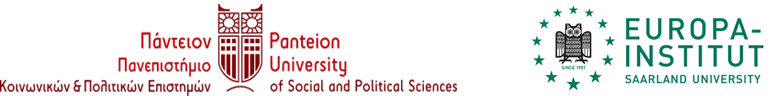 Prof. Dr. Maria Meng-Papantoni, Panteion University
[Speaker Notes: Article 16
1. Everyone has the right to the protection of personal data concerning them.
2. The European Parliament and the Council, acting in accordance with the ordinary legislative procedure, shall lay down the rules relating to the protection of individuals with regard to the processing of personal data by Union institutions, bodies, offices and agencies, and by the Member States when carrying out activities which fall within the scope of Union law, and the rules relating to the free movement of such data. Compliance with these rules shall be subject to the control of independent authorities.The rules adopted on the basis of this Article shall be without prejudice to the specific rules laid down in Article 39 of the Treaty on European Union.]
Religion and Churches
Article 17 TFEU


1. The Union respects and does not prejudice the status under national law of churches and religious associations or communities in the Member States.
2. The Union equally respects the status under national law of philosophical and non-confessional organisations.
3. Recognising their identity and their specific contribution, the Union shall maintain an open, transparent and regular dialogue with these churches and organisations.
Prof. Dr. Maria Meng-Papantoni, Panteion University
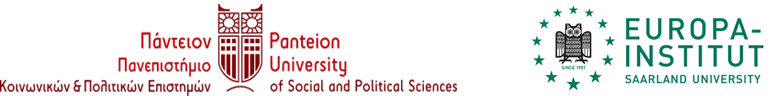 [Speaker Notes: Article 17 TEU
1. The Union respects and does not prejudice the status under national law of churches and religious associations or communities in the Member States.
2. The Union equally respects the status under national law of philosophical and non-confessional organisations.
3. Recognising their identity and their specific contribution, the Union shall maintain an open, transparent and regular dialogue with these churches and organisations.]
Article 20 TFEU
1. Citizenship of the Union is hereby established. Every person holding the nationality of a Member State shall be a citizen of the Union. Citizenship of the Union shall be additional to and not replace national citizenship.
2. Citizens of the Union shall enjoy the rights and be subject to the duties provided for in the Treaties. They shall have, inter alia:
(a) the right to move and reside freely within the territory of the Member States; (Art. 21 TFEU)
(b) the right to vote and to stand as candidates in elections to the European Parliament and in municipal elections in their Member State of residence, under the same conditions as nationals of that State; (Art. 22 TFEU)
(c) the right to enjoy, in the territory of a  third country in which the Member State of which they are nationals is not represented, the protection of the diplomatic and consular authorities of any Member State on the same conditions as the nationals of that State (Art. 23 TFEU);
(d) the right to petition the European Parliament, to apply to the European Ombudsman, and to address the institutions and advisory bodies of the Union in any of the Treaty languages and to obtain a reply in the same language.These rights shall be exercised in accordance with the conditions and limits defined by the Treaties and by the measures adopted thereunder. (Art. 24 TFEU)
European Citizenship
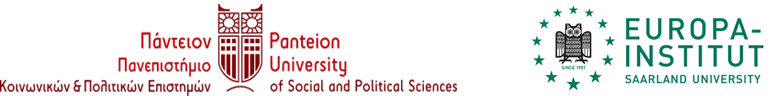 Prof. Dr. Maria Meng-Papantoni, Panteion University
[Speaker Notes: Article 20 TFEU
1. Citizenship of the Union is hereby established. Every person holding the nationality of a Member State shall be a citizen of the Union. Citizenship of the Union shall be additional to and not replace national citizenship.
2. Citizens of the Union shall enjoy the rights and be subject to the duties provided for in the Treaties. They shall have, inter alia:
(a) the right to move and reside freely within the territory of the Member States; (Art. 21 TFEU)
(b) the right to vote and to stand as candidates in elections to the European Parliament and in municipal elections in their Member State of residence, under the same conditions as nationals of that State; (Art. 22 TFEU)
(c) the right to enjoy, in the territory of a  third country in which the Member State of which they are nationals is not represented, the protection of the diplomatic and consular authorities of any Member State on the same conditions as the nationals of that State (Art. 23 TFEU);
(d) the right to petition the European Parliament, to apply to the European Ombudsman, and to address the institutions and advisory bodies of the Union in any of the Treaty languages and to obtain a reply in the same language.These rights shall be exercised in accordance with the conditions and limits defined by the Treaties and by the measures adopted thereunder. (Art. 24 TFEU)]
Art. 4.1 TEU: In accordance with Article 5, competences not conferred upon the Union in the Treaties remain with the Member States.
Article 5.1. The limits of Union competences are governed by the principle of conferral. The use of Union competences is governed by the principles of subsidiarity and proportionality.
2. Under the principle of conferral, the Union shall act only within the limits of the competences conferred upon it by the Member States in the Treaties to attain the objectives set out therein. Competences not conferred upon the Union in the Treaties remain with the Member States.
Principle of conferral
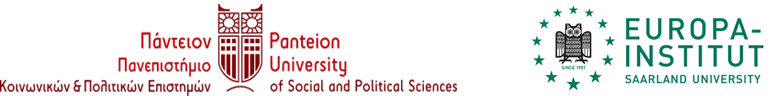 Prof. Dr. Maria Meng-Papantoni, Panteion University
[Speaker Notes: Art. 4.1 TEU: In accordance with Article 5, competences not conferred upon the Union in the Treaties remain with the Member States.
Article 5.1. The limits of Union competences are governed by the principle of conferral. The use of Union competences is governed by the principles of subsidiarity and proportionality.
2. Under the principle of conferral, the Union shall act only within the limits of the competences conferred upon it by the Member States in the Treaties to attain the objectives set out therein. Competences not conferred upon the Union in the Treaties remain with the Member States.]
Art. 5.3 TEU:  Under the principle of subsidiarity, 
in areas which do not fall within its exclusive competence, 
the Union shall act only if and in so far as  
the objectives of the proposed action cannot be sufficiently achieved by the Member States, either at central level or at regional and local level, 
but can rather, by reason of the scale or effects of the proposed action, be better achieved at Union level.
The institutions of the Union shall apply the principle of subsidiarity as laid down in the Protocol on the application of the principles of subsidiarity and proportionality. 
National Parliaments ensure compliance with the principle of subsidiarity in accordance with the procedure set out in that Protocol.
Subsidiarity
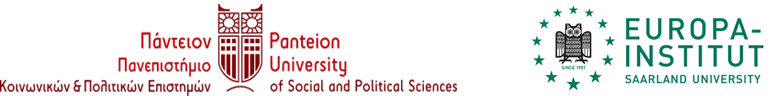 Prof. Dr. Maria Meng-Papantoni, Panteion University
[Speaker Notes: Art. 5.3 TEU: 3. Under the principle of subsidiarity, in areas which do not fall within its exclusive competence, the Union shall act only if and in so far as  the objectives of the proposed action cannot be sufficiently achieved by the Member States, either at central level or at regional and local level, but can rather, by reason of the scale or effects of the proposed action, be better achieved at Union level.The institutions of the Union shall apply the principle of subsidiarity as laid down in the Protocol on the application of the principles of subsidiarity and proportionality. National Parliaments ensure compliance with the principle of subsidiarity in accordance with the procedure set out in that Protocol.]
Art. 5.4. TEU: 4. Under the principle of proportionality, the content and form of Union action shall not exceed what is necessary to achieve the objectives of the Treaties.
The institutions of the Union shall apply the principle of proportionality as laid down in the Protocol on the application of the principles of subsidiarity and proportionality.
Proportionality
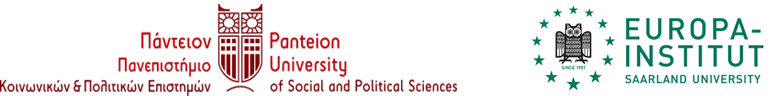 Prof. Dr. Maria Meng-Papantoni, Panteion University
[Speaker Notes: Art. 5.4. TEU: 4. Under the principle of proportionality, the content and form of Union action shall not exceed what is necessary to achieve the objectives of the Treaties.The institutions of the Union shall apply the principle of proportionality as laid down in the Protocol on the application of the principles of subsidiarity and proportionality.]
One single law for the Union
But only for the conferred powers
Art. 4.1 TEU: In accordance with Article 5, competences not conferred upon the Union in the Treaties remain with the Member States. 
Art. 5.2 TEU: Under the principle of conferral, the Union shall act only within the limits of the competences conferred upon it by the Member States in the Treaties to attain the objectives set out therein. Competences not conferred upon the Union in the Treaties remain with the Member States
2.1 TFEU: When the Treaties confer on the Union exclusive competence in a specific area, only the Union may legislate and adopt legally binding acts, the Member States being able to do so themselves only if so empowered by the Union or for the implementation of Union acts.
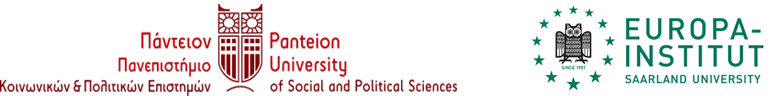 Prof. Dr. Maria Meng-Papantoni, Panteion University
[Speaker Notes: But only for the conferred powers
Art. 4 TEU: „1. In accordance with Article 5, competences not conferred upon the Union in the Treaties remain with the Member States.Article 
Art. 5 TEU: 2. Under the principle of conferral, the Union shall act only within the limits of the competences conferred upon it by the Member States in the Treaties to attain the objectives set out therein. Competences not conferred upon the Union in the Treaties remain with the Member States
2 TFEU: 1. When the Treaties confer on the Union exclusive competence in a specific area, only the Union may legislate and adopt legally binding acts, the Member States being able to do so themselves only if so empowered by the Union or for the implementation of Union acts. ....]
Guaranteed by the ECJ: Art. 19 TEU „1. The Court of Justice of the European Union shall include the Court of Justice, the General Court and specialised courts. It shall ensure that in the interpretation and application of the Treaties the law is observed.
i.e. the single and sole power to interpret Union Law
That has to be applied
Directly (see supranationality)
Uniformly
Generally (exception: enhanced co-operation)
Uniformity of Union Law
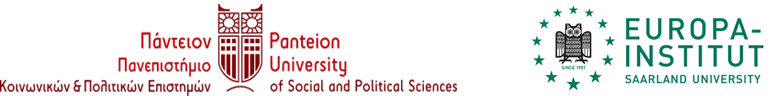 Prof. Dr. Maria Meng-Papantoni, Panteion University
[Speaker Notes: Guaranteed by the ECJ: Art. 19 TEU „1. The Court of Justice of the European Union shall include the Court of Justice, the General Court and specialised courts. It shall ensure that in the interpretation and application of the Treaties the law is observed.
I.e. the single and sole power to interpret Union Law
That has to be applied
Directly (see supranationality)
Uniformly
Generally (exception: enhanced co-operation)]
Art. 20 TEU:
1. Member States which wish to establish enhanced cooperation between themselves within the framework of the Union’s non-exclusive competences 
may make use of its institutions and exercise those competences by applying the relevant provisions of the Treaties, 
subject to the limits and in accordance with the detailed arrangements laid down in this Article and in Articles 326 to 334 of the Treaty on the Functioning of the European Union.
Enhanced cooperation shall aim to further the objectives of the Union, protect its interests and reinforce its integration process. Such cooperation shall be open at any time to all Member States, in accordance with Article 328 of the Treaty on the Functioning of the European Union
Enhanced co-operation
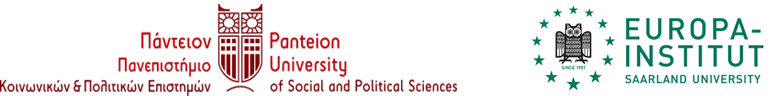 Prof. Dr. Maria Meng-Papantoni, Panteion University
[Speaker Notes: Art. 20 TEU:
1. Member States which wish to establish enhanced cooperation between themselves within the framework of the Union’s non-exclusive competences may make use of its institutions and exercise those competences by applying the relevant provisions of the Treaties, subject to the limits and in accordance with the detailed arrangements laid down in this Article and in Articles 326 to 334 of the Treaty on the Functioning of the European Union.
Enhanced cooperation shall aim to further the objectives of the Union, protect its interests and reinforce its integration process. Such cooperation shall be open at any time to all Member States, in accordance with Article 328 of the Treaty on the Functioning of the European Union..]
2. The decision authorising enhanced cooperation shall be adopted by the Council as a last resort, when it has established that the objectives of such cooperation cannot be attained within a reasonable period by the Union as a whole, and provided that at least nine Member States participate in it. The Council shall act in accordance with the procedure laid down in Article 329 of the Treaty on the Functioning of the European Union.
3. All members of the Council may participate in its deliberations, but only members of the Council representing the Member States participating in enhanced cooperation shall take part in the vote. The voting rules are set out in Article 330 of the Treaty on the Functioning of the European Union.
4. Acts adopted in the framework of enhanced cooperation shall bind only participating Member States. They shall not be regarded as part of the acquis which has to be accepted by candidate States for accession to the Union.
Enhanced co-operation
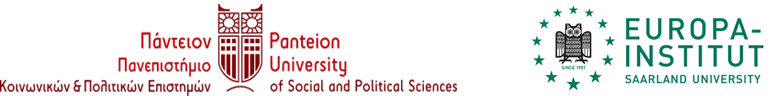 Prof. Dr. Maria Meng-Papantoni, Panteion University
[Speaker Notes: The decision authorising enhanced cooperation shall be adopted by the Council as a last resort, when it has established that the objectives of such cooperation cannot be attained within a reasonable period by the Union as a whole, and provided that at least nine Member States participate in it. The Council shall act in accordance with the procedure laid down in Article 329 of the Treaty on the Functioning of the European Union.

3. All members of the Council may participate in its deliberations, but only members of the Council representing the Member States participating in enhanced cooperation shall take part in the vote. The voting rules are set out in Article 330 of the Treaty on the Functioning of the European Union.

4. Acts adopted in the framework of enhanced cooperation shall bind only participating Member States. They shall not be regarded as part of the acquis which has to be accepted by candidate States for accession to the Union.]
Regulation (EU) 1259/2010 of the Council of 20 December 2010 about an enhanced Cooperation in the area of the law applicable on divorce and separation without severance of the marriage. (since 21 june 2012)


Decision 2011/167/EU of the Council on the authorization of an enhanced cooperation in the area of the creation of a common patent protection,
 attacked unsuccessfully by Spain and Italy in the ECJ (C-274/11 and 295/11)
Enhanced Cooperation - Cases
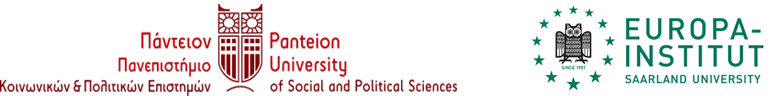 Prof. Dr. Maria Meng-Papantoni, Panteion University
Art. 329 TFEU – a new enhanced cooperation
1.   Member States which wish to establish enhanced cooperation between themselves in one of the areas covered by the Treaties, with the exception of fields of exclusive competence and the common foreign and security policy, shall address a request to the Commission, specifying the scope and objectives of the enhanced cooperation proposed. The Commission may submit a proposal to the Council to that effect. In the event of the Commission not submitting a proposal, it shall inform the Member States concerned of the reasons for not doing so.
Authorisation to proceed with the enhanced cooperation referred to in the first subparagraph shall be granted by the Council, on a proposal from the Commission and after obtaining the consent of the European Parliament.
New Enhanced Cooperation – General Procedure
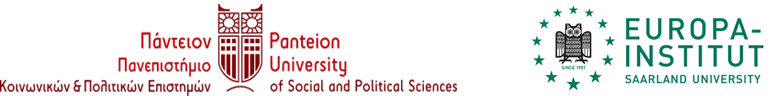 Prof. Dr. Maria Meng-Papantoni, Panteion University
[Speaker Notes: Art. 329 TFEU – a new enhanced cooperation

Art. 331 TFEU – adherence to an existing enhanced cooperation]
Article 326 TFEU
Any enhanced cooperation shall comply with the Treaties and Union law. Such cooperation shall not undermine the internal market or economic, social and territorial cohesion. It shall not constitute a barrier to or discrimination in trade between Member States, nor shall it distort competition between them.

Article 327 TFEU
Any enhanced cooperation shall respect the competences, rights and obligations of those Member States which do not participate in it. Those Member States shall not impede its implementation by the participating Member States.
Enhanced Cooperation - Limits
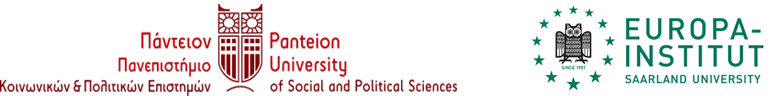 Prof. Dr. Maria Meng-Papantoni, Panteion University
[Speaker Notes: Article 326

Any enhanced cooperation shall comply with the Treaties and Union law.Such cooperation shall not undermine the internal market or economic, social and territorial cohesion. It shall not constitute a barrier to or discrimination in trade between Member States, nor shall it distort competition between them.

Article 327

Any enhanced cooperation shall respect the competences, rights and obligations of those Member States which do not participate in it. Those Member States shall not impede its implementation by the participating Member States.]
Article 328 TFEU
1. When enhanced cooperation is being established, it shall be open to all Member States, subject to compliance with any conditions of participation laid down by the authorising decision.
 It shall also be open to them at any other time, subject to compliance with the acts already adopted within that framework, in addition to those conditions.The Commission and the Member States participating in  enhanced cooperation shall ensure that they promote participation by as many Member States as possible.
2. The Commission and, where appropriate, the High Representative of the Union for Foreign Affairs and Security Policy shall keep the European Parliament and the Council regularly informed regarding developments in enhanced cooperation.
See also Article 330 TFEU
Enhanced Cooperation – Open and transparent
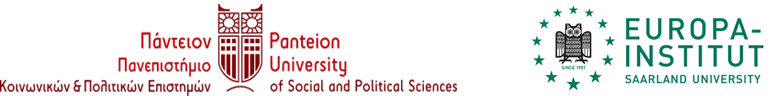 Prof. Dr. Maria Meng-Papantoni, Panteion University
[Speaker Notes: Article 328

1. When enhanced cooperation is being established, it shall be open to all Member States, subject to compliance with any conditions of participation laid down by the authorising decision. It shall also be open to them at any other time, subject to compliance with the acts already adopted within that framework, in addition to those conditions.The Commission and the Member States participating in  enhanced cooperation shall ensure that they promote participation by as many Member States as possible.

2. The Commission and, where appropriate, the High Representative of the Union for Foreign Affairs and Security Policy shall keep the European Parliament and the Council regularly informed regarding developments in enhanced cooperation.

See also Article 330]
Art. 330 TFEU
All members of the Council may participate in its deliberations, but only members of the Council representing the Member States participating in enhanced cooperation shall take part in the vote.
Unanimity shall be constituted by the votes of the representatives of the participating Member States only.
A qualified majority shall be defined in accordance with Article 238(3)
Enhanced Cooperation - Voting
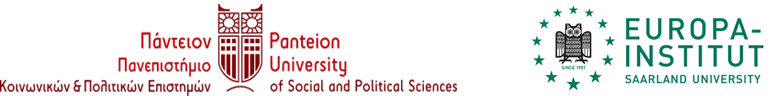 Prof. Dr. Maria Meng-Papantoni, Panteion University
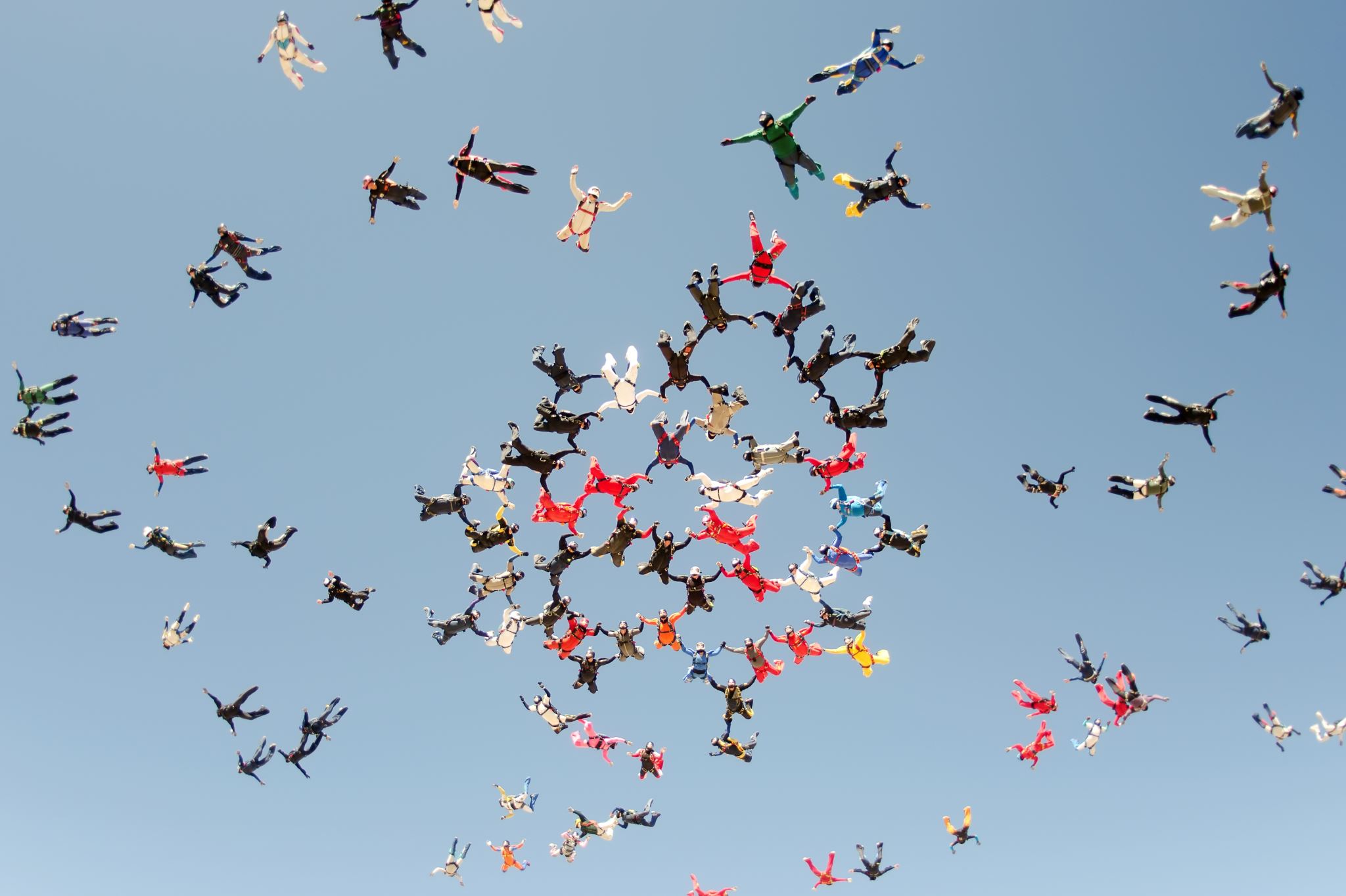 Art. 331 TFEU – adherence to an existing enhanced cooperation
1.   Any Member State which wishes to participate in enhanced cooperation in progress in one of the areas referred to in Article 329 (1) shall notify its intention to the Council and the Commission.
The Commission shall, within four months of the date of receipt of the notification, confirm the participation of the Member State concerned. It shall note where necessary that the conditions of participation have been fulfilled and shall adopt any transitional measures necessary with regard to the application of the acts already adopted within the framework of enhanced cooperation.
However, if the Commission considers that the conditions of participation have not been fulfilled, it shall indicate the arrangements to be adopted to fulfil those conditions and shall set a deadline for re-examining the request. On the expiry of that deadline, it shall re-examine the request, in accordance with the procedure set out in the second subparagraph. If the Commission considers that the conditions of participation have still not been met, the Member State concerned may refer the matter to the Council, which shall decide on the request. The Council shall act in accordance with Article 330. It may also adopt the transitional measures referred to in the second subparagraph on a proposal from the Commission.
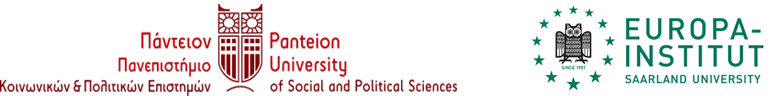 Prof. Dr. Maria Meng-Papantoni, Panteion University
Art. 329 TFEU
2.   The request of the Member States which wish to establish enhanced cooperation between themselves within the framework of the common foreign and security policy shall be addressed to the Council. It shall be forwarded to the High Representative of the Union for Foreign Affairs and Security Policy, who shall give an opinion on whether the enhanced cooperation proposed is consistent with the Union’s common foreign and security policy, and to the Commission, which shall give its opinion in particular on whether the enhanced cooperation proposed is consistent with other Union policies. It shall also be forwarded to the European Parliament for information.
Authorisation to proceed with enhanced cooperation shall be granted by a decision of the Council acting unanimously
New Enhanced Cooperation: CFSP
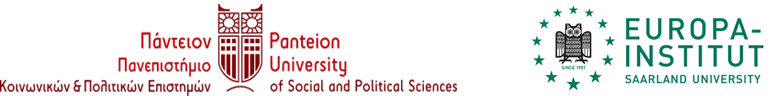 Prof. Dr. Maria Meng-Papantoni, Panteion University
Article 334
The Council and the Commission shall ensure the consistency of activities undertaken in the context of enhanced cooperation and the consistency of such activities with the policies of the Union, and shall cooperate to that end.

Article 332
Expenditure resulting from implementation of enhanced cooperation, other than administrative costs entailed for the institutions, shall be borne by the participating Member States, unless all members of the Council, acting unanimously after consulting the European Parliament, decide otherwise.
Enhanced Cooperation – Supervision and Cost
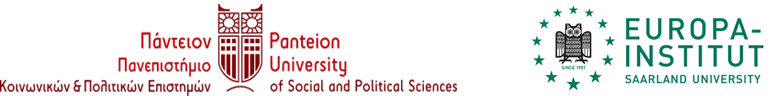 Prof. Dr. Maria Meng-Papantoni, Panteion University
[Speaker Notes: Article 334

The Council and the Commission shall ensure the consistency of activities undertaken in the context of enhanced cooperation and the consistency of such activities with the policies of the Union, and shall cooperate to that end.

Article 332

Expenditure resulting from implementation of enhanced cooperation, other than administrative costs entailed for the institutions, shall be borne by the participating Member States, unless all members of the Council, acting unanimously after consulting the European Parliament, decide otherwise.]
Article 48 (2-4) TEU
Proposals by governments of member states, EP or Commission
To change Union law (also to reduce the Union‘s competences)
Submitted by the Council to the European Council. Notification to the national parliaments
EurCouncil decides by simple majority to convene a Convention (national Parliaments, EP, Commission, EurCouncil members)
Convention decides on a text by consensus, that contains recommendations to a conference of the representatives governments of the member states
To be convened if the EurCouncil does not decide otherwise by simple majority
Decision by common accord of this conference
Need for ratification of the revision by all the member states
Ordinary revision procedure
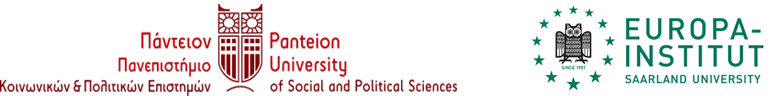 Prof. Dr. Maria Meng-Papantoni, Panteion University
[Speaker Notes: Article 48 TEU
1. The Treaties may be amended in accordance with an ordinary revision procedure. They may also be amended in accordance with simplified revision procedures
Ordinary revision procedure
2. The Government of any Member State, the European Parliament or the Commission may  submit to the Council proposals for the amendment of the Treaties. These proposals may, inter  alia, serve either to increase or to reduce the competences conferred on the Union in the Treaties.  These proposals shall be submitted to the European  Council by the Council and the national  Parliaments shall be notified.
3. If the European Council, after consulting the European Parliament and the Commission, adopts  by a simple majority a decision in favour of examining the proposed amendments, the President of  the European Council shall convene a Convention composed of representatives of the national  Parliaments, of the Heads of State or Government of the Member States, of the European  Parliament and of the Commission. The European Central Bank shall also be consulted in the  case of institutional changes in the monetary area. The Convention shall examine the proposals for amendments and shall adopt by consensus a recommendation to a conference of representatives  of the governments of the Member States as provided for in paragraph 4.
The European Council may decide by a simple majority, after obtaining the consent of the European  Parliament, not to convene a Convention should this not be justified by the extent of the proposed  amendments. In the latter case, the European Council shall define the terms of reference for a  conference of representatives of the governments of the Member States.
4. A conference of representatives of the governments of the Member States shall be convened by  the President of the Council for the purpose of determining by common accord the amendments to  be made to the Treaties. The amendments shall enter into force after being ratified by all the Member States in accordance  with their respective constitutional requirements. 5. If, two years after the signature of a treaty amending the Treaties, four fifths of the Member  States have ratified it and one or more Member States have encountered difficulties in proceeding with ratification, the matter shall be referred to the European Council.]
Subject matters: Part Three of the Treaty on the Functioning of the European Union relating to the internal policies and action of the Union: art. 26-197 TFEU
The European Council may adopt a decision amending all or part of the provisions of Part Three of the Treaty on the Functioning of the European Union. 
The European Council shall act by unanimity after consulting the European Parliament and the Commission, and the European Central Bank in the case of institutional changes in the monetary area. 
That decision shall not enter into force until it is approved by the Member States in accordance with their respective constitutional requirements.
The decision referred to in the second subparagraph shall not increase the competences conferred on the Union in the Treaties
Simplified revision procedure
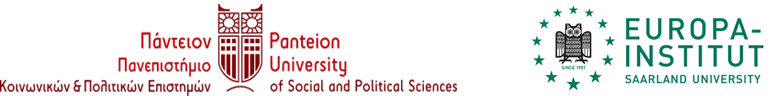 Prof. Dr. Maria Meng-Papantoni, Panteion University
[Speaker Notes: Simplified revision procedures
6. The Government of any Member State, the European Parliament or the Commission may submit to the European Council proposals for revising all or part of the provisions of Part Three of the Treaty on the Functioning of the European Union relating to the internal policies and action of the Union.
The European Council may adopt a decision amending all or part of the provisions of Part Three of the Treaty on the Functioning of the European Union. The European Council shall act by unanimity after consulting the European Parliament and the Commission, and the European Central Bank in the case of institutional changes in the monetary area. That decision shall not enter into force until it is approved by the Member States in accordance with their respective constitutional requirements.
The decision referred to in the second subparagraph shall not increase the competences conferred on the Union in the Treaties


FCC No. 310: „The simplified Treaty revision procedure, which is made possible by the current Treaties only in individual provisions (see Article 17.1 TEU - introduction of a common defence; Article 42 TEU - applicability of Title IV of the Treaty establishing the European Community on police and judicial cooperation in criminal matters; Article 22.2 ECT - extension of the rights of the citizens of the Union; Article 190.4 ECT - introduction of a uniform procedure for the election of the European Parliament; Article 269.2 ECT - determination of the European Community’s own resources), is, pursuant to the Treaty of Lisbon, applicable to amendments of provisions relating to the internal policies set out in Part Three of the Treaty on the Functioning of the European Union (Article 48.6(2) sentence 1 TEU Lisbon).“
FCC No. 313
(bb) „The Treaty of Lisbon incorporates other provisions into the Treaties which are worded in analogy to Article 48.6 TEU Lisbon but which are restricted to a specific area and are extended by Treaty of Lisbon (see Article 42.2(1) TEU Lisbon - introduction of a common defence; Article 25.2 TFEU - extension of the rights of the citizens of the Union; Article 218.8(2) sentence 2 TFEU - accession of the Union to the European Convention for the Protection of Human Rights and Fundamental Freedoms; Article 223.1(2) TFEU - introduction of a uniform procedure for the elections of the European Parliament; Article 262 TFEU - competence of the European Union for the creation of European intellectual property rights; Article 311.3 TFEU - determination of the European Union’s own resources).“]
7. Where the Treaty on the Functioning of the  European Union or Title V of this Treaty provides for the Council to act by unanimity in a given area or case, the European Council may adopt a decision authorising the Council to act by a qualified majority in that area or in that case. This subparagraph shall not apply to decisions with military implications or those in the area of defence.
Also: using the ordinary legislative procedure instead of a special one as provided
Unanimous decision of the EurCouncil with consent of the qualified majority of the EP
National parliaments may veto such a decision of change of the procedure
Bridging clause
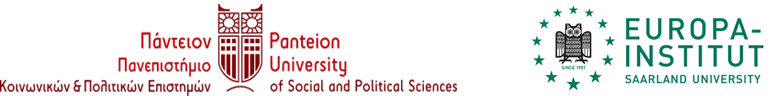 Prof. Dr. Maria Meng-Papantoni, Panteion University
[Speaker Notes: 7. Where the Treaty on the Functioning of the  European Union or Title V of this Treaty provides for the Council to act by unanimity in a given area or case, the European Council may adopt a decision authorising the Council to act by a qualified majority in that area or in that case. This subparagraph shall not apply to decisions with military implications or those in the area of defence.
Where the Treaty on the Functioning of the European Union provides for legislative acts to be adopted by the Council in accordance with  a special legislative procedure, the European Council may adopt a decision allowing for the adoption of such acts in accordance with the ordinary legislative procedure.
Any initiative taken by the European Council on the basis of the first or the second subparagraph shall be notified to the national Parliaments. If a national Parliament makes known its opposition within six months of the date of such notification, the decision referred to in the first or the second subparagraph shall not be adopted. In the absence of opposition, the European Council may adopt the decision.
For the adoption of the decisions referred to in the first and second subparagraphs, the European Council shall act by unanimity after obtaining the  consent of the European Parliament, which shall be given by a majority of its component members.



FCC No. 315
„(c) Apart from the ordinary and the simplified revision procedures, the Treaty of Lisbon provides for what is known as the general bridging procedure as another Treaty amendment procedure (Article 48.7 TEU Lisbon). Moreover, the Treaty of Lisbon contains special bridging clauses in individual provisions (see Article 31.3 TEU Lisbon - decisions on the common foreign and security policy in cases other than those mentioned in Article 31.2 TEU Lisbon; Article 81.3(2)(3) TFEU - measures concerning family law with cross-border implications; Article 153.2(4) TFEU - measures in the areas concerning the protection of workers where their employment contract is terminated, representation and collective defence of the interests of workers and employers and conditions of employment for third-country nationals; Article 192.2(2) TFEU - measures in the area of environmental policy; Article 312.2(2) TFEU - determination of the multiannual financial framework; Article 333.1 and 333.2 TFEU - voting procedures in the context of enhanced cooperation in accordance with Articles 326 et seq. TFEU). The bridging procedures can change the voting modalities in the Council and the legislative procedure that is applied.“

Pursuant to the general and the special bridging clauses, the European Council or the Council may adopt a decision authorising the Council to act by a qualified majority and not by unanimity in a certain area or in a specific case (Article 48.7(1) sentence 1 TEU Lisbon; Article 31.3 TEU Lisbon; Article 312.2(2), Article 333.1 TFEU) or allowing for the adoption of acts within the area of application of the Treaty on the Functioning of the European Union in accordance with the ordinary legislative procedure, not in accordance with the special legislative procedure (Article 48.7(2) TEU Lisbon; Article 81.3(2), Article 153.2(4), Article 192.2(2), Article 333.2 TFEU). In the majority of cases, the result of the transition from the special to the ordinary legislative procedure is that the Council decision is no longer adopted by unanimity but by a qualified majority (see Article 289.1 in conjunction with Article 294.8 and 294.13 TFEU). Decisions with military or defence implications are explicitly excluded from the possibility of passing over to qualified majority voting in the Council (Article 31.4, Article 48.7(1) sentence 2 TEU Lisbon). The European Council or the Council shall adopt a decision on the Treaty amendment by unanimity and - in the area of application of the general bridging clause - after obtaining the consent of the European Parliament (Article 48.7(4) TEU Lisbon). Additionally, the general bridging clause as well as the special bridging clause provide for the participation of the national parliaments in the area of family law with cross-border implications. Every national parliament can make known its opposition to a decision proposed by the European Council or the Council within six months after its being notified of it, with the consequence that the decision may not be adopted on the European level (Article 48.7(3) TEU Lisbon; Article 81.3(3) TFEU).
317
Unlike the simplified revision procedure pursuant to Article 48.6 TEU Lisbon, the general and the special bridging clauses make Treaty amendments possible only with a view to the two above-mentioned procedural provisions in the Treaty on the Functioning of the European Union and in Title V of the Treaty on European Union. Beyond this, the European Council or the Council do not have any scope of action. As according to the Treaty of Lisbon, qualified majority voting in the Council and the ordinary legislative procedure are the normal procedures for lawmaking (Article 16.1 and 16.3; Article 14.1 TEU Lisbon, Article 289.1 in conjunction with Article 294 TFEU), the total extent to which the influence of the German representative in the Council will be reduced by the introduction of qualified majority voting can at least be ascertained in a general manner. What is not possible, however, is a complete exercise of the responsibility for integration with a view to the question of whether the level of democratic legitimisation of Union power is still commensurate with the extent of the competences that have been conferred and above all with the degree of independence of European decision-making procedures to the extent that it has been increased in the bridging procedure.]